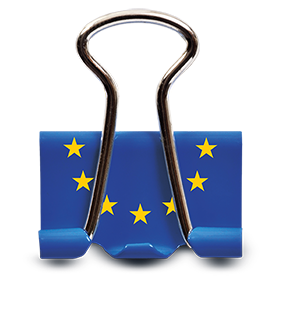 Informativna radionica
Poziv za dostavu projektnih prijedloga za
sanaciju i zatvaranje odlagališta 
(KK.06.3.1.04)

Zagreb, 3. srpnja 2017.
INFORMATIVNA RADIONICAUvodne napomene
svrha radionice nije davanje prethodnog mišljenja u vezi s prihvatljivošću prijavitelja, projekta ili aktivnosti i troškova
radionica nije niti može biti zamjena za postupak odabira projektnog prijedloga
radionica se snima (audio snimak) u cilju pripreme zapisnika
1
SANACIJA I ZATVARANJE ODLAGALIŠTA
vrsta poziva - otvoreni postupak u modalitetu trajnog poziva
svrha poziva - svrha ovog Poziva je kroz sanacije i zatvaranje neusklađenih odlagališta neopasnog otpada doprinijeti ostvarenju ciljeva OPKK-a te ispunjenju pravne stečevine na temelju obveza iz Direktive 1999/31 o odlagalištima otpada
predmet poziva - sanacija i zatvaranje odlagališta neopasnog otpada koja su prestala s radom nakon čega se na njima više neće odlagati otpad
2
OČEKIVANI REZULTATI ULAGANJA
projektni prijedlog mora rezultirati uspješno okončanom sanacijom i zatvaranjem odlagališta u zadanim vremenskim rokovima, te ishođenom uporabnom dozvolom
3
POKAZATELJI
ukupna površina saniranog zemljišta točno iskazana u projektnom prijedlogu kroz površinu saniranog tijela odlagališta
zatvoreno i sanirano odlagalište otpada s ishođenom uporabnom dozvolom
4
PRIHVATLJIVI PRIJAVITELJI
isključivo JLS
pozivom nije predviđena mogućnost prijave partnera
BROJ PROJEKTNIH PRIJEDLOGA PO PRIJAVITELJU
Jedan ili više projektnih prijedloga za sanaciju i zatvaranje jednog ili više odlagališta neopasnog otpada koja su prestala s radom, pri čemu se za svaki projekt sanacije i zatvaranja odlagališta mora podnijeti kao zaseban projektni prijedlog
5
PRIHVATLJIVE AKTIVNOSTI u sklopu ovog poziva:
radovi na sanaciji i zatvaranju odlagališta sukladno ishođenom pravomoćnom aktu na temelju kojeg mogu započeti građevinski radovi (izvedba građevinskih i drugih radova - pripremnih, zemljanih, konstrukterskih, instalaterskih, završnih te ugradnja građevnih proizvoda, opreme ili postrojenja)
usluge stručnog nadzora građenja
usluge koordinatora zaštite na radu u fazi izvođenja radova (koordinator II)
6
tehnička pomoć za upravljanje projektom (angažiranje tvrtki koje će biti zadužene za poslove upravljanja i administraciju projektom te ostale aktivnosti povezane s upravljanjem projektom)
aktivnosti promidžbe i vidljivosti
7
OSNOVNI UVJETI koji se odnose na projekt koji se prijavljuje:
službeno odlagalište neopasnog otpada prestalo je s radom;
do donošenja Odluke o financiranju projekt NIJE započeo fizički ni financijski, niti je započeo postupak JN
odlagalište će se sanirati in-situ metodom, a tijekom njegovog korištenja NIJE odlagan otpad preuzet nakon ex-situ sanacije nekog drugog odlagališta
predmet ovog Poziva NIJE sanacija lokacija onečišćenih otpadom odbačenim u okoliš (tzv. divlja odlagališta)
8
ishođen pravomoćni akt na temelju kojeg se može započeti građenje odnosno radovi na sanaciji odlagališta
riješeni imovinsko-pravni odnosi (Prijavitelj posjeduje vlasnički list iz kojeg je vidljivo vlasništvo ili pravo građenja za sve katastarske čestice u obuhvatu zahvata)
prijavitelj će osigurati potrebna sredstva za provedbu mjera monitoringa (sukladno Rješenju o prihvatljivosti zahvata za okoliš)
9
UKUPNA RASPOLOŽIVA SREDSTVA
80 mil. kn iz Kohezijskog fonda

IZNOS SREDSTAVA PO PRIJAVITELJU
najniži iznos 1,875 mil. kn
najviši iznos 30,0 mil. kn
10
INTENZITET BESPOVRATNIH SREDSTAVA KF-a
iznos bespovratnih sredstava KF-a po pojedinom projektnom prijedlogu je max. 85% od ukupnog iznosa prihvatljivih troškova projekta

RETROAKTIVNO FINANCIRANJE
NISU prihvatljive aktivnosti koje su već počele ili su završene prije donošenja Odluke o financiranju
11
ADMINISTRATIVNE INFORMACIJE
Razdoblje dostave projekta:
Poziv objavljen 08.06.2017. na www.strukturnifondovi.hr
Rok za podnošenje projektnih prijedloga istječe iskorištenjem raspoloživih financijskih sredstava a najkasnije 31.12.2018.
Način prijave:
Preporučenom poštanskom pošiljkom ili osobnom dostavom u MZOE
12
Razdoblje provedbe projekta
od dana donošenja Odluke o financiranju, a najkasnije 30 mj. od sklapanja Ugovora o dodjeli bespovratnih sredstava, odnosno najkasnije do 31.12.2020., ovisno što nastupi prije
Pitanja i odgovori
postavljanje pitanja s jasno naznačenom referencom na Poziv dopušteno je isključivo potencijalnim prijaviteljima na adresu e-pošte: goran.vrabec@mzoe.hr
13
PRIHVATLJIVI TROŠKOVI
troškovi radova na sanaciji i zatvaranju odlagališta 
troškovi stručnog nadzora građenja
troškovi usluge koordinatora zaštite na radu u fazi izvođenja radova (koordinator II)
troškovi upravljanja projektom kao troškovi savjetodavnih usluga koje pružaju vanjski konzultanti
troškovi aktivnosti promidžbe i vidljivosti (sukladno točki 6.7. uputa);
porez na dodanu vrijednost za koji Prijavitelj nema pravo ostvariti odbitak
14
UVJETI PRIHVATLJIVOSTI IZDATAKA
Izdaci moraju ispunjavati uvjete prihvatljivosti sukladno Pravilniku o prihvatljivosti izdataka (NN 143/14) i UzP:
izdatak je povezan i nastao je u okviru projekta, koji je u skladu s kriterijima utvrđenim od strane OPKK Odbora za praćenje, a za koji je preuzeta obveza u Ugovoru o dodjeli bespovratnih sredstava
izdatak je nastao na razini Korisnika i plaćen je od strane Korisnika
biti povezani s troškovima nastalima za vrijeme trajanja (razdoblja) provedbe projekta
biti povezani i nastati u okviru projekta koji je odabran u okviru ovog Poziva, u skladu s kriterijima odabira, a za koji je preuzeta obveza u Ugovoru o dodjeli bespovratnih sredstava 
izdatak je plaćen na temelju ugovora za radove i usluge dodijeljenih u skladu sa Zakonom o javnoj nabavi (NN 120/16) /Detaljniji Uvjeti za prihvatljivost izdataka projekta utvrđuju se u posebnom dijelu Ugovora o bespovratnim sredstvima./
izdatak je stvaran, odnosno potkrijepljen računima ili računovodstvenim dokumentima jednake dokazne vrijednosti 
projekt ne dobiva pomoć iz drugog financijskog instrumenta Zajednice, u skladu sa zahtjevom iz čl. 54, st. 5 Opće Uredbe
izdatak je nastao nakon donošenja Odluke o financiranju projekta, a najkasnije 30 mjeseci nakon sklapanja Ugovora o dodjeli bespovratnih sredstava, odnosno najkasnije do 31.12.2020. (ovisno što nastupi prije)
15
Hvala na pažnji!
16